ВСЕ РАБОТЫ ХОРОШИ-ВЫБИРАЙ НА ВКУС
Доктор, но не для детей,
А для птиц и для зверей.
У него особый дар,
Этот врач - …
ВЕТЕРИНАР
Пассажиров он встречает
Их билеты проверяет,
Говорит, куда пройти,
Чаем потчует в пути.
ПРОВОДНИК
Вижу в небе самолет
Как светящийся комочек,
Управляет им пилот,
По другому просто ...
ЛЕТЧИК
Сначала его в центрифуге крутили,
А после в тяжёлый скафандр нарядили.
Отправился он полетать среди звёзд.
Я тоже хочу! Говорят, не дорос.
КОСМОНАВТ
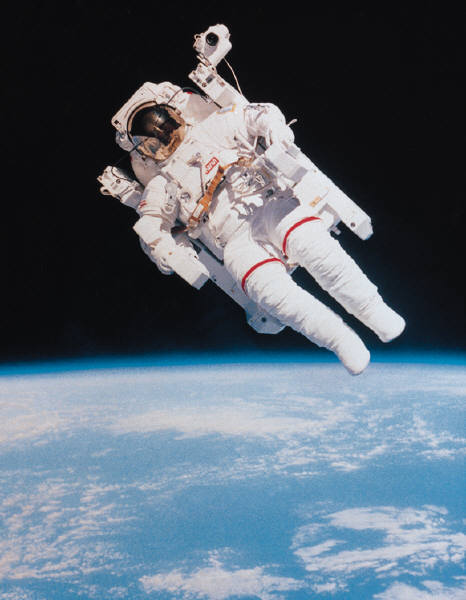 В ресторане их найду я -
Эти люди в колпаках
Над кастрюлями колдуют
С поварешками в руках.
ПОВАР
Может он с коня свалиться
И ничуть не ушибиться.
Трюки все он исполняет,
В них актёров подменяет.
КАСКАДЁР
Кто
По круче
Чуть заметно
К туче, к туче
Метр за метром
Поднимается с трудом –
На спине несёт свой дом?
Думай, думай, не ленись!
Не улитка - ….
АЛЬПИНИСТ
Кто, ребята, на границеНашу землю стережет,Чтоб работать и учитьсяМог спокойно наш народ?
ПОГРАНИЧНИК
Он по крышам ходит смело –
   У него такое дело.
   В дымоход с ершом ныряет
   И от сажи нас спасает.
ТРУБОЧИСТ
В фирме прибыль он считает,
Всем зарплату начисляет.
И считать ему не лень
Все налоги целый день
БУХГАЛТЕР
За коровами глядит,
А когда на них сердит,
Громко щёлкает кнутом.
Так загадочка о ком?
ПАСТУХ
Упрятав чёлку под фуражку,
Веду я с папой в поле вспашку.
Я горд работой на земле,
От пота вымокла рубашка.
Зато ладони – на руле.
КРАНОВЩИК
Его работа в глубине,
На самом дне.
Его работа в темноте
И тишине.
Но кто же он,
         ответьте на вопрос,
Не космонавт,
         а ходит среди звёзд?
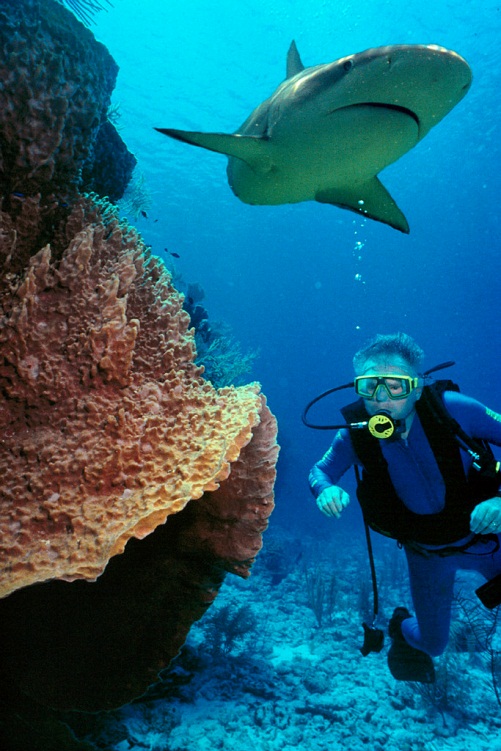 ВОДОЛАЗ
Ставят ловких две рукиКаблуки на башмаки,И набойки на каблук —Тоже дело этих рук.
САПОЖНИК
Мы землю глубоко копаемИ в глубине землиМы людям уголь добываем,Чтоб дом топить могли.
ШАХТЁР
Он в автобусе сидит
И внимательно следит,
Чтоб у всех билеты были,
Чтоб купить их не забыли.
КОНТРОЛЁР
Этот доктор удалит
Мне легко аппендицит.
Скальпель – лучший его друг,
Кто же доктор тот? … !
ХИРУРГ
Он похож на капитана,
Но ведет корабль степной.
Спорит он с волной упрямо,
Только с золотой волной.
КОМБАЙНЁР
Ночью, в полдень, на рассвете
Службу он несёт в секрете,
Её давно бурёнки знают,
Всегда мычанием встречают
И за её нелёгкий труд
Всё молоко ей отдают.
ДОЯРКА
У этой волшебницы,
Этой художницы,
Не кисти и краски,
А гребень и ножницы.
Она обладает
Таинственной силой:
К кому прикоснётся,
Тот станет красивый.
ПАРИКМАХЕР
КОНЕЦ
АВТОР:КОРШУНОВА И.М.